Egypt Hands-On Examples – 6th Grade
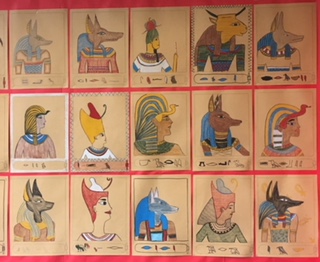 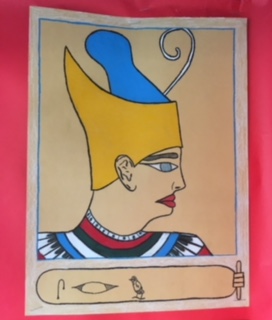 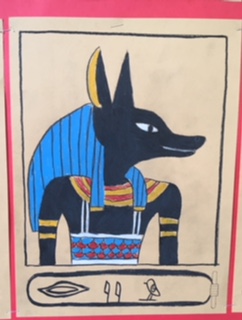